WELCOME BACK!
IN the Name of Jumping Right in, we are going to Spend today creating:
Your Challenge:
Using only Black and White Ink, Fill your page with 300 lines. Yes, 300!! You can do it 

You will begin by taping your edges, and making sure you have at least two drawing tools with different thicknesses (ex. A fine and extra fine sharpie, or a micron…or a black pen of your choosing)




Don’t forget to Consider the following…..
LINE QUALITY:
Lines can have a variety of characteristics
Can you remember the 5 types of lines?
Take a minute to draw them in your sketchbook
Now take 2 minutes to fill a page with lines, how can you change their characteristics?
Can you play with weighting and emphasis?
Balance:
All elements in a design have a visual weight. They will also have a visual direction. Learning to control both will lead to greater control over several principles of design, most notably visual balance.
How can you move the viewer’s eye around your piece?
What are the elements that control balance? 

Your composition needs to be in balance, whether symmetrical, asymmetrical, or radial. You’ll achieve this balance by placing elements of combined equal visual weight on either side of the optical center
Dominance/Focal Points – Focal points are elements that attract the eye. They’re elements of greater visual weight. The dominant element of a design is the element with the greatest visual weight.
Van Gogh used visual weight and direction to created a balanced composition with a great amount of flow through it.
Remember that visual weight is a measure of how much something attracts your eye. If you keep that in mind some of the factors below will make more sense.
POSITIVE AND NEGATIVE SPACE:
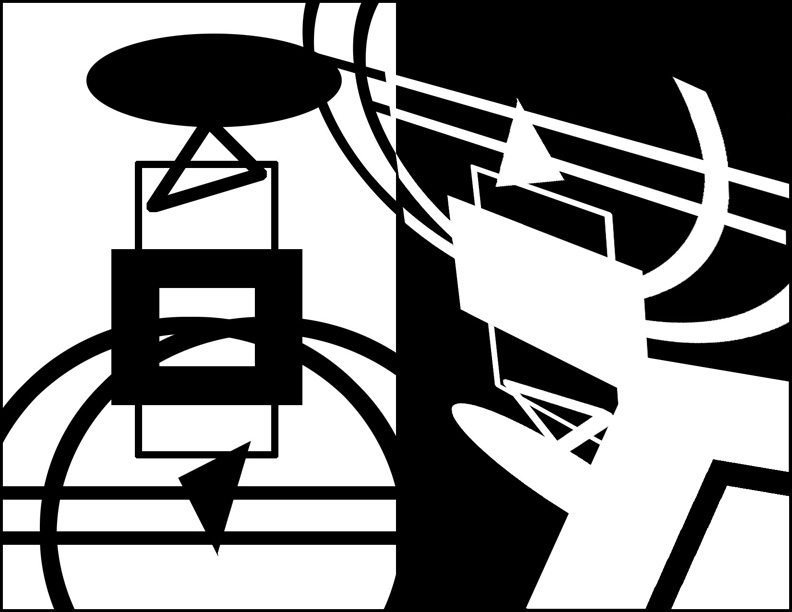